APPLIED RESEARCH
Metopen kuantitatif
EVALUATION RESEARCH
Objectives based evalution
Goal free evaluation
Context Input Process Product
RESEARCH AND DEVELOPMENT
Need assessment
Development
Testing for appropriateness
Testing for effectiveness
DICK,  CARREY & CARREY
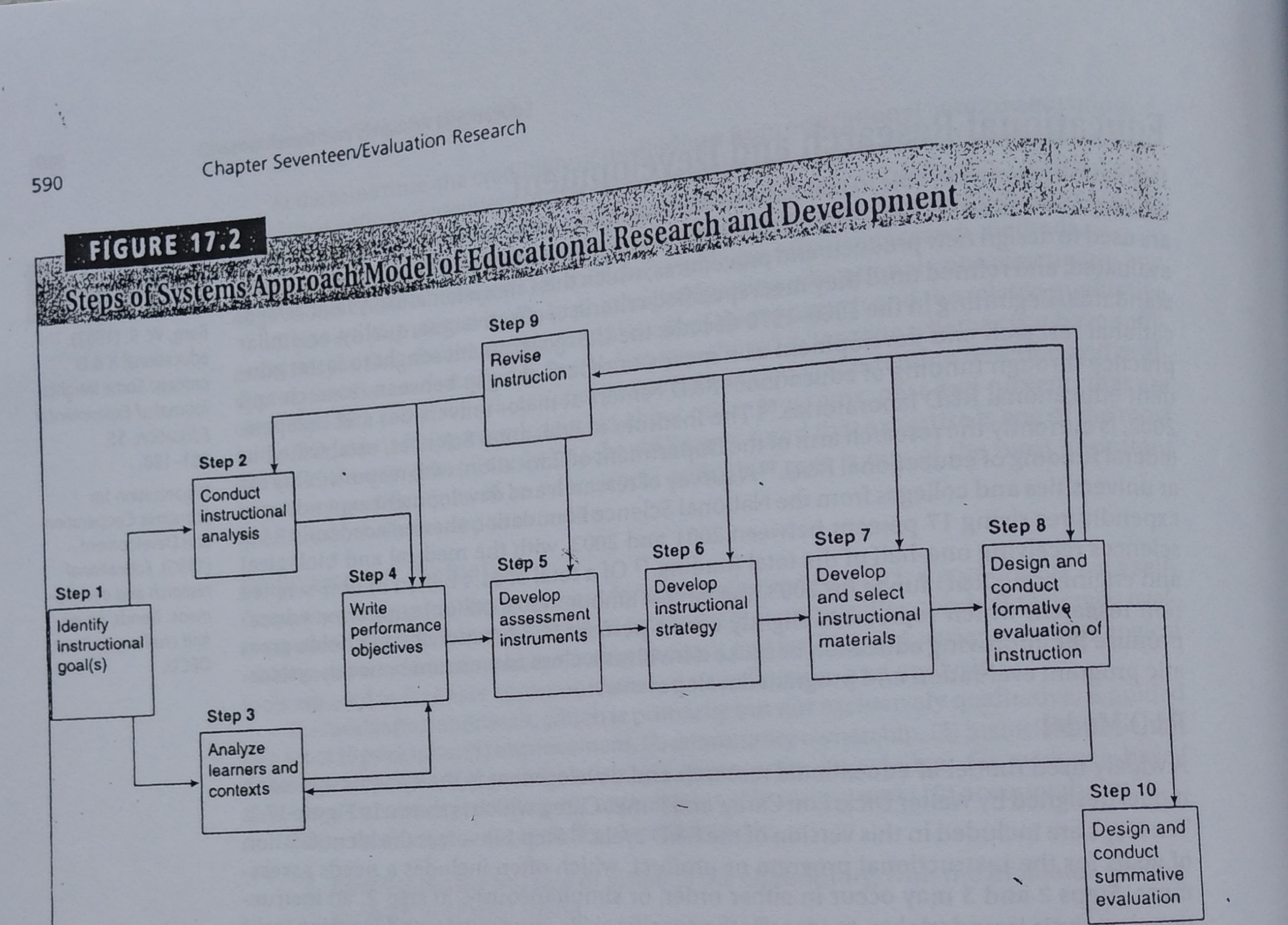 ADDIE
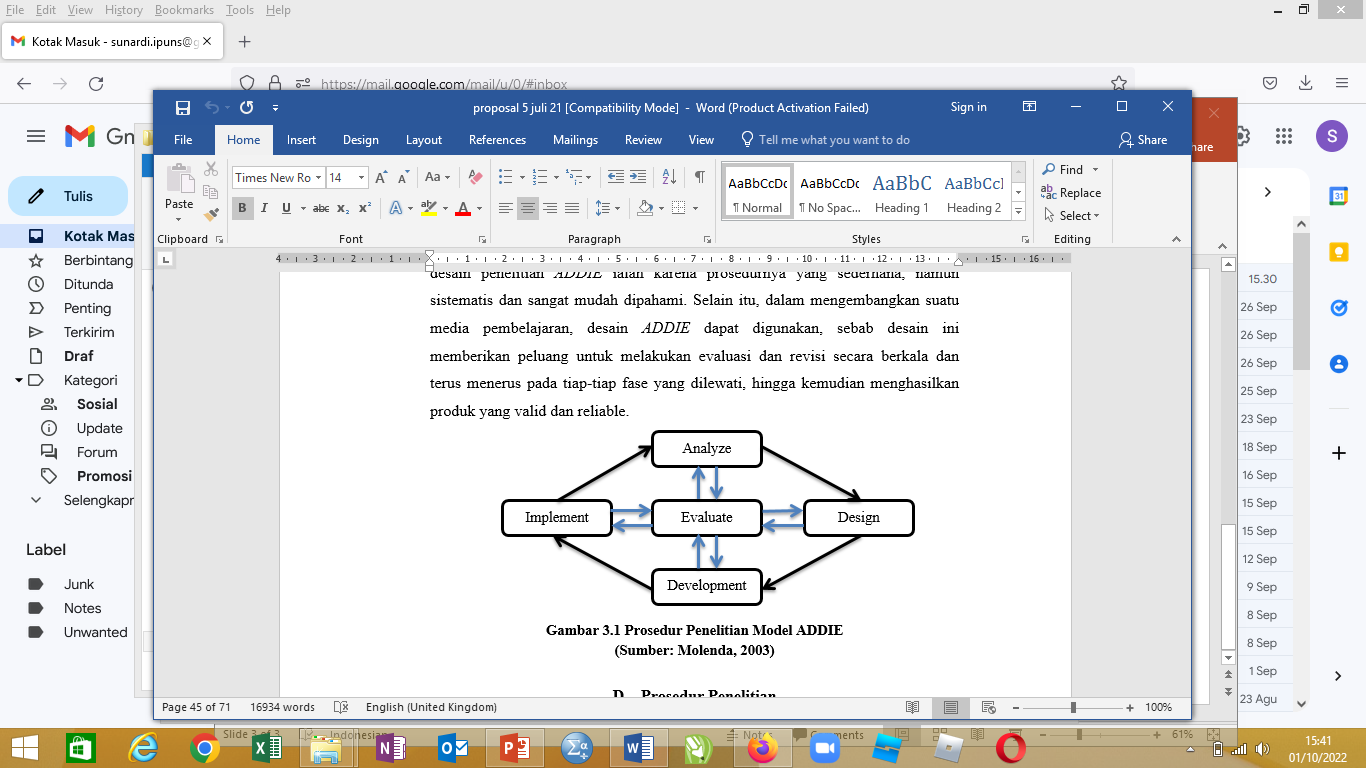 SUKMADINATA
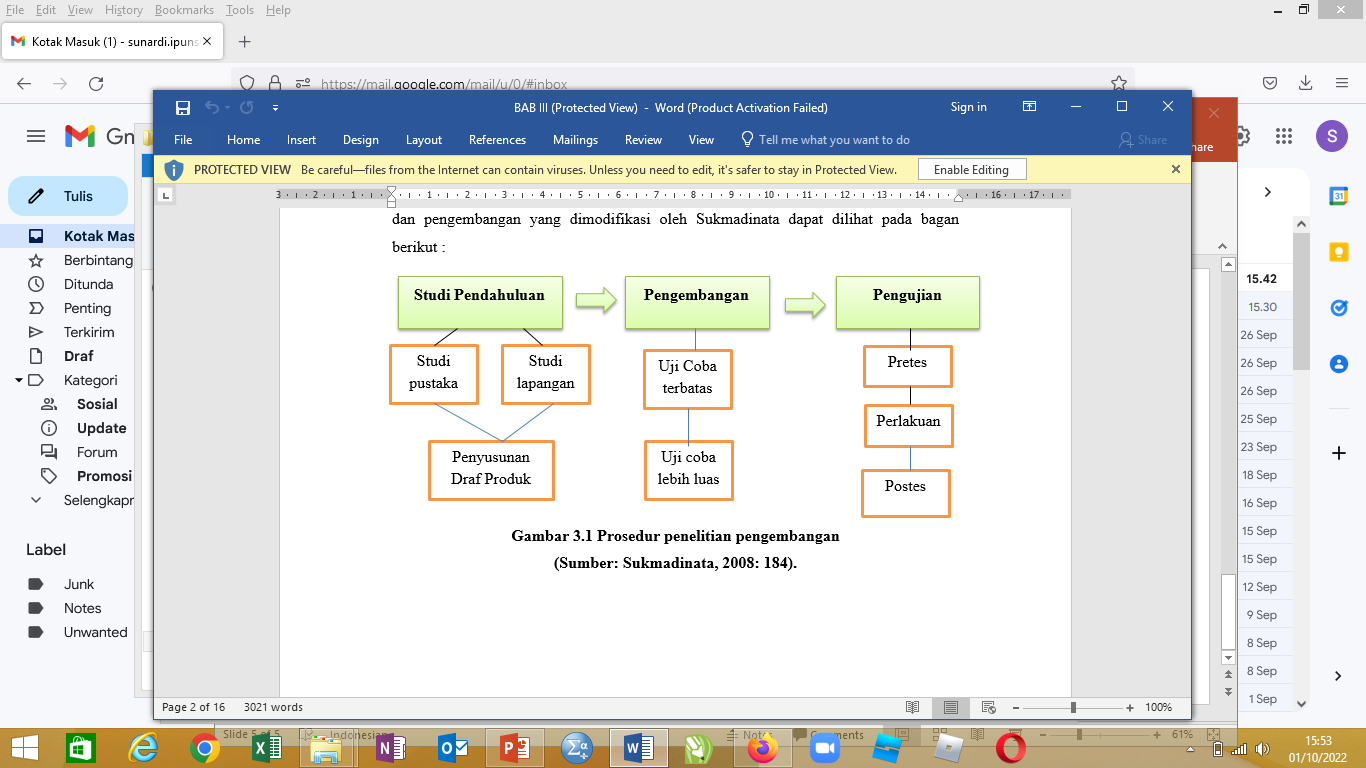 SUGIYONO
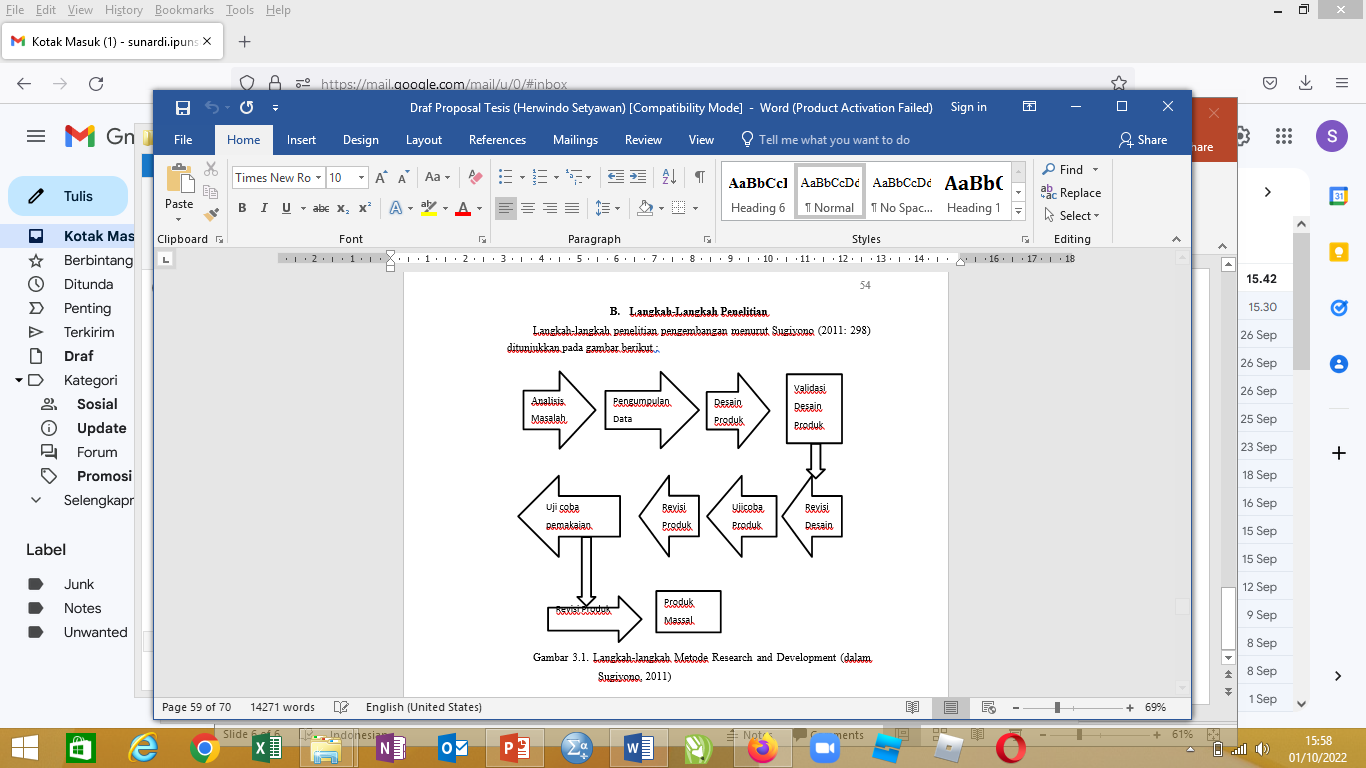 DESIGN BASED RESEARCH
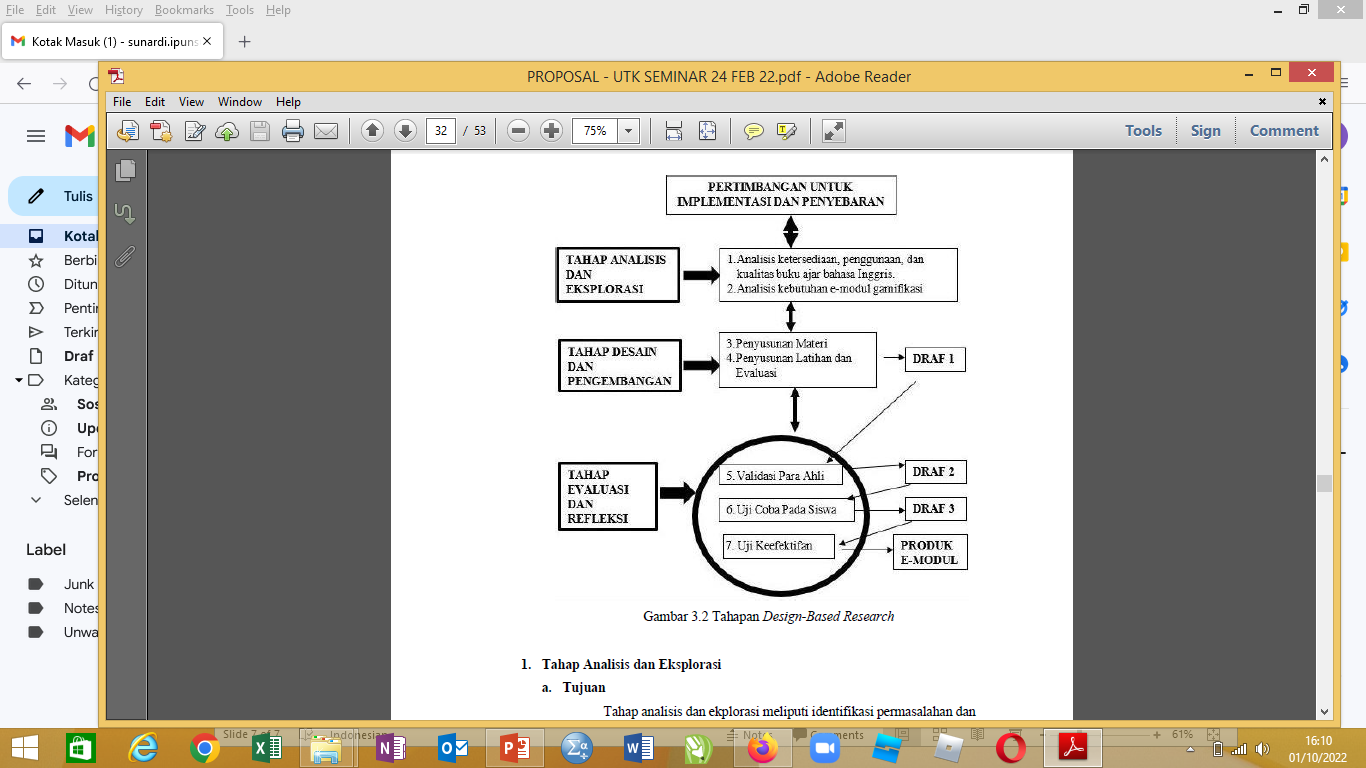 TERIMAKASIH